Atatürk İnkılapları
Prof. Dr. Turgut Göksu
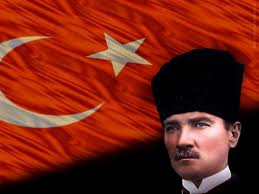 İnkılaplar

Siyasî alandaki inkılaplar
Toplumsal alanda yapılan inkılaplar 
Eğitim ve kültür alanındaki inkılaplar 
Ekonomi alanındaki inkılaplar 
Hukuk alanındaki inkılaplar
Turgut Göksu
2
Siyasî alandaki inkılaplar 

Saltanatın kaldırılması (1 Kasım 1922)
Ankara'nın başkent olması (13 Ekim 1923)
Cumhuriyetin ilanı (29 Ekim 1923)
Halifeliğin kaldırılması (3 Mart 1924)
Çok partili rejim denemeleri (1924 Terakkiperver Cumhuriyet Fırkası, 1930 Serbest Cumhuriyet Fırkası)
Turgut Göksu
3
Toplumsal alanda yapılan inkılaplar

Şapka ve Kıyafet İnkılâbı (25 Kasım 1925)
Lâkap ve Unvanların Kaldırılması (26 Kasım 1934)
Soyadı Kanunu (21 Haziran 1934)
Laiklik (1928, Anayasadan devletin dini İslam -; 1937 Anayasa)
Takvim, saat ve ölçülerde değişiklik (26 Aralık 1925 - 26 Mart 1931)
Tekke, zaviye ve türbelerin kapatılması (1925)
Kadınlara seçme ve seçilme hakkının verilmesi(1930-belediye seçimlerine katılma hakkı,1933-muhtarlık seçimlerine katılma hakkı,1934-milletvekili seçimlerine katılma hakkı)
Turgut Göksu
4
Eğitim ve Kültür alanındaki inkılaplar

Medreselerin kapatılması (1924)
Öğretimin birleştirilmesi (3 Mart 1924)
Maarif Teşkilatı Hakkında Kanun (1926)
Millet mekteplerinin açılması (1928)
Harf İnkılabı (1 Kasım 1928)
Güzel sanatlarda yenilikler (1928)
Türk Tarih ve Dil Kurumlarının kurulması (12 Nisan 1931, 12 Temmuz 1932)
Dil Devrimi (1932)
Üniversite reformu (1933)
Turgut Göksu
5
Ekonomi alanındaki inkılaplar
İzmir İktisat Kongresi (1923)
Aşar vergisinin kaldırılması (17 Şubat 1925)
Çiftçinin özendirilmesi (1925)
Örnek çiftliklerin kurulması (1925)
Tarım Kredi Kooperatiflerinin kurulması (1925)
Kabotaj Kanunu (1 Temmuz 1926)
Sanayi Teşvik Kanunu (28 Mayıs 1927)
Toprak Reformu (1929)
I. ve II. Kalkınma Planları (1933, 1937)
Yüksek Ziraat Enstitüsü'nün kurulması (1933)
Ticaret ve Sanayi Odalarının kurulması (1935)
Turgut Göksu
6
Hukuk alanındaki inkılaplar

Teşkilât-ı Esasîye Kanunu (1921, 1924)
Şer'iyye mahkemelerinin kapatılması (1924)
Mecellenin kaldırılması (1926)
Türk Kanunu Medenisi (1926)
Türk Ceza Kanunu (1926)
Turgut Göksu
7
son
Turgut Göksu
8